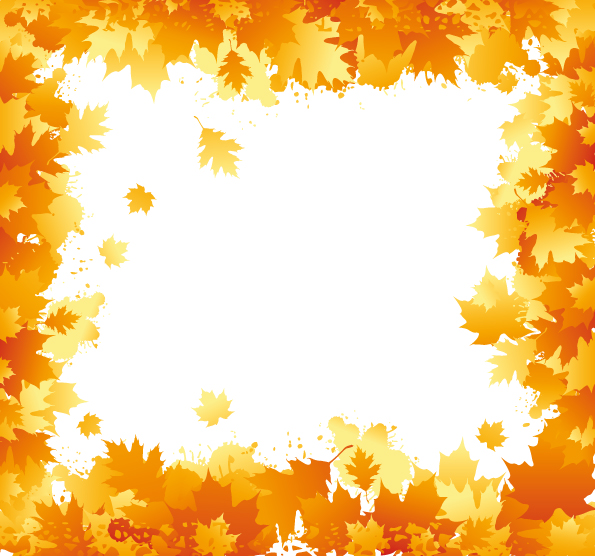 Newness of Life (6)
The Power of the Name
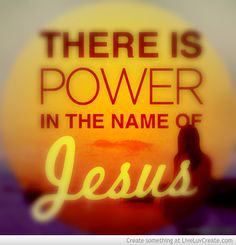 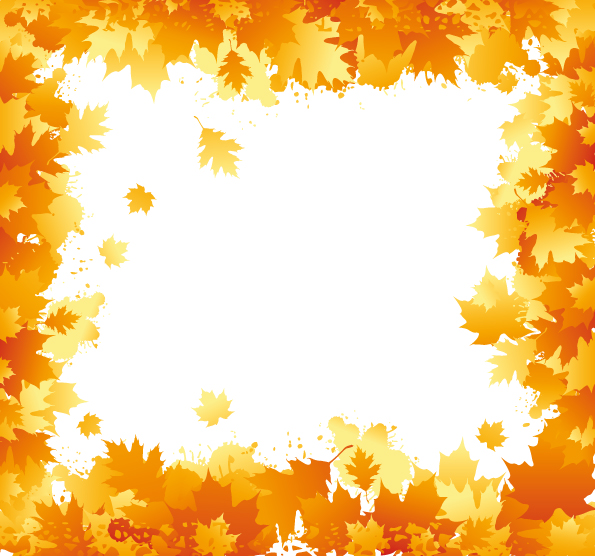 Newness of Life
Therefore we were buried with Him through baptism into death, that just as Christ was raised from the dead by the glory of the Father, even so we also should walk in newness of life. Rom 6:4
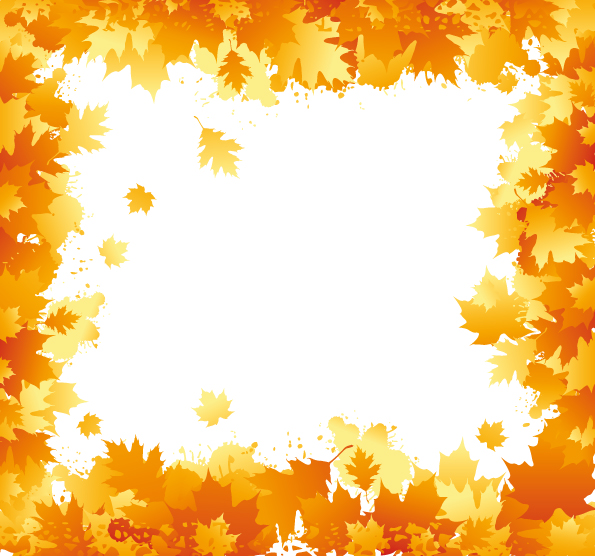 Newness of Life
New Creation
 The Bread of Life and obedience 
 Leave your waterpot
Light and Blindness
The Mountains’ Way
The Power of the Name
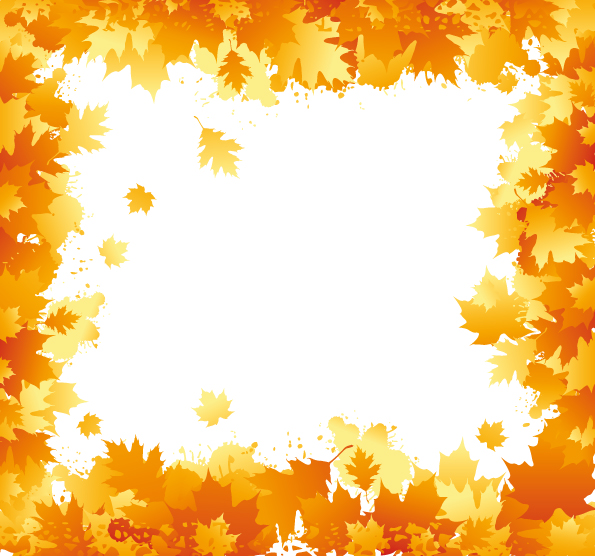 The Power of the Name
23 “And in that day you will ask Me nothing. Most assuredly, I say to you, whatever you ask the Father in My name He will give you. 24 Until now you have asked nothing in My name. Ask, and you will receive, that your joy may be full. Jn 16:23,24
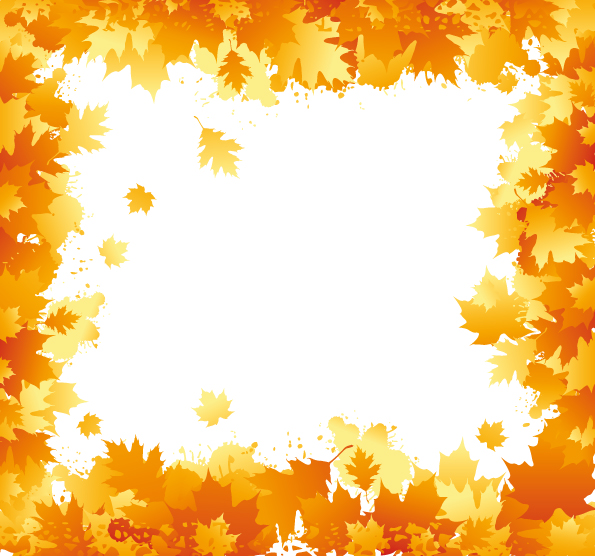 The Jesus Prayer
Lord Jesus Christ,
 Son of God, 
Have mercy upon me,
 a sinner
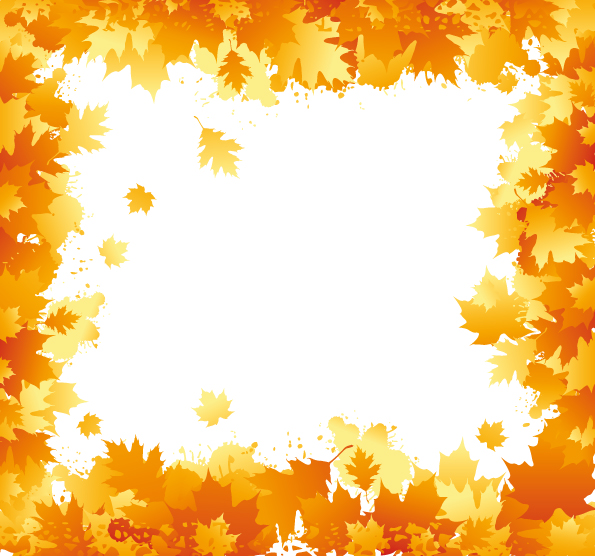 St. Theophan the Recluse
So this is what the Jesus Prayer is. It is one among various short prayers, oral like all others. Its purpose is to keep the mind on the single thought of God. Whoever has formed the habit of this Prayer and uses it properly, really does remember God incessantly.
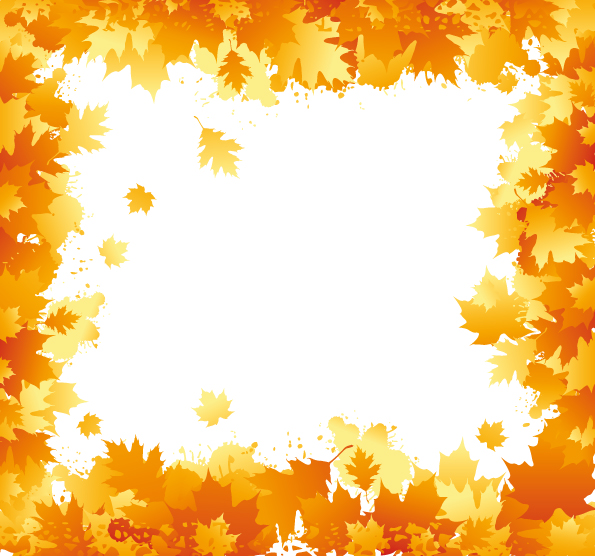 Desire of the Heart
“Now it was in the heart of my father David to build a temple for the name of the LORD God of Israel. 1 Kg 8:17
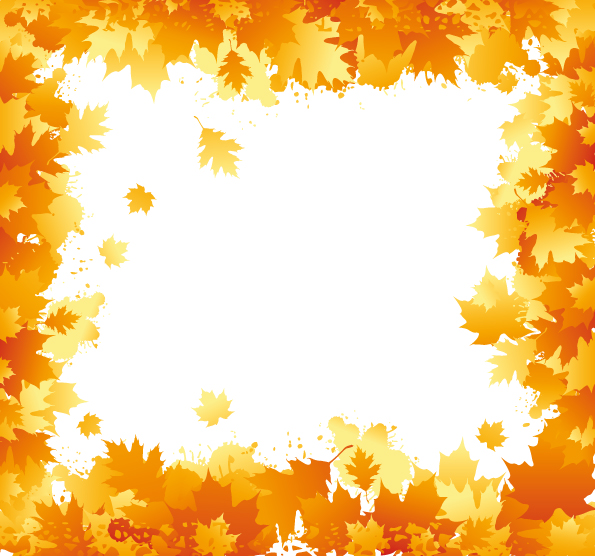 Fulfilment !!!
“So the LORD has fulfilled His word which He spoke; and I have filled the position of my father David, and sit on the throne of Israel, as the LORD promised; and I have built a temple for the name of the LORD God of Israel. I Kg 8:20
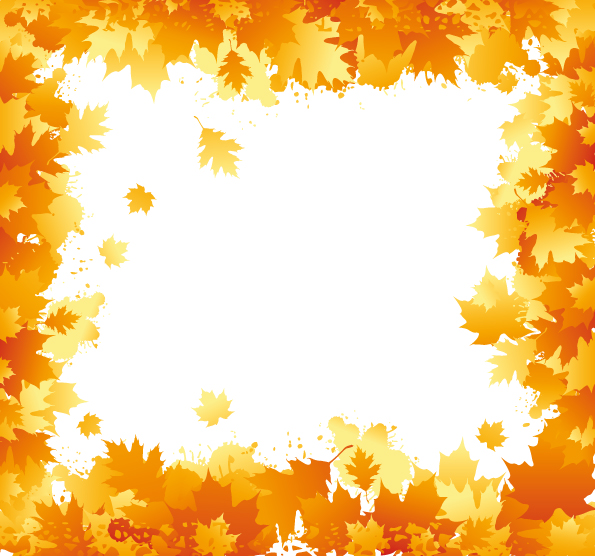 Full Protection and answering prayers
“that Your eyes may be open toward this temple night and day, toward the place of which You said, ‘My name shall be there,' that You may hear the prayer which Your servant makes toward this place. 1 kg 8:29
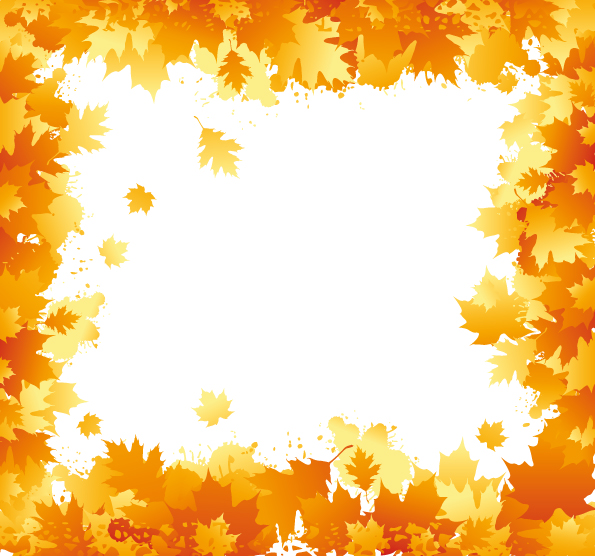 Convert defeat into victory
“When Your people Israel are defeated before an enemy because they have sinned against You, and when they turn back to You and confess Your name, and pray and make supplication to You in this temple, 1 Kgs 8:33
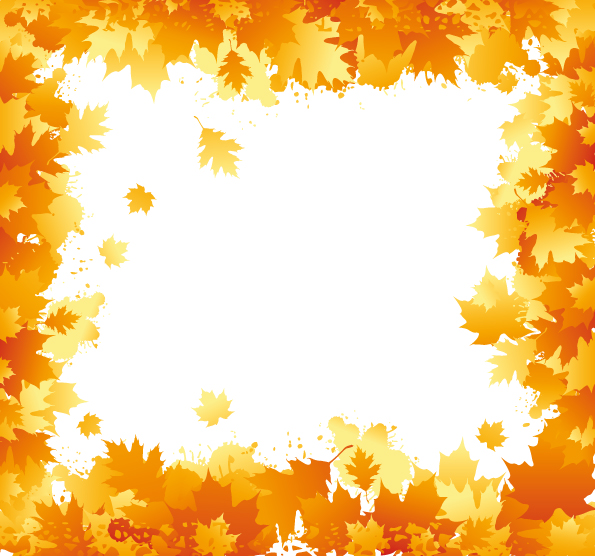 When there is no rain
“When the heavens are shut up and there is no rain because they have sinned against You, when they pray toward this place and confess Your name, and turn from their sin because You afflict them, 1 Kgs 8:35
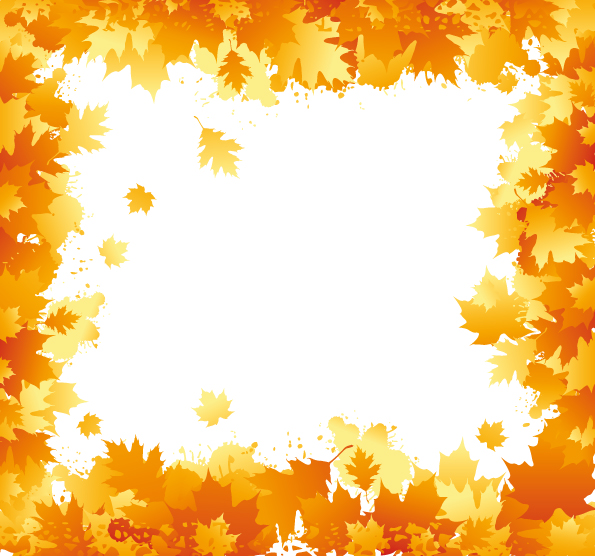 Victory in wars
“When Your people go out to battle against their enemy, wherever You send them, and when they pray to the LORD toward the city which You have chosen and the temple which I have built for Your name, 1 Kgs 8:48
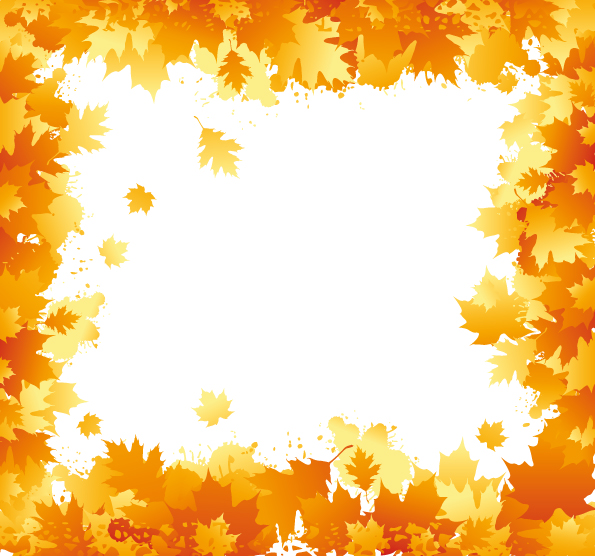 The Way of the pilgrim
"When I prayed in my heart, everything around me seemed delightful and marvelous. The trees, the grass, the birds, the air, the light seemed to be telling me that they existed for man's sake, that they witnessed to the love of God for man, that all things prayed to God and sang his praise."
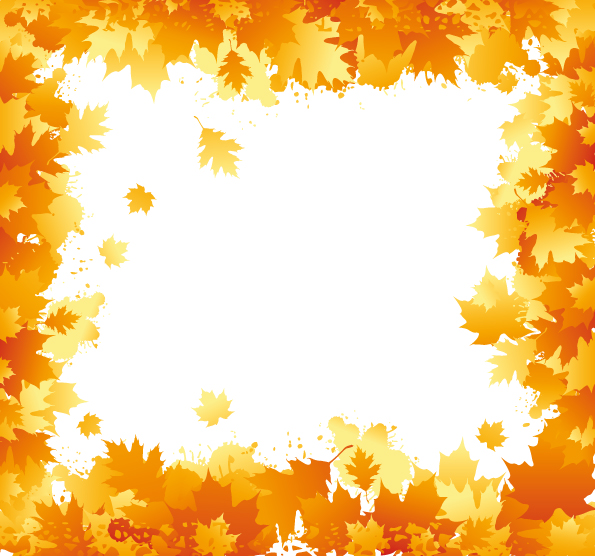 Application
Is it a desire in your heart to pray without ceasing?
Are defeated? No rains in your life?
 Do you feel that no-one cares about you? 
 Practice it while waiting the Holy Spirit
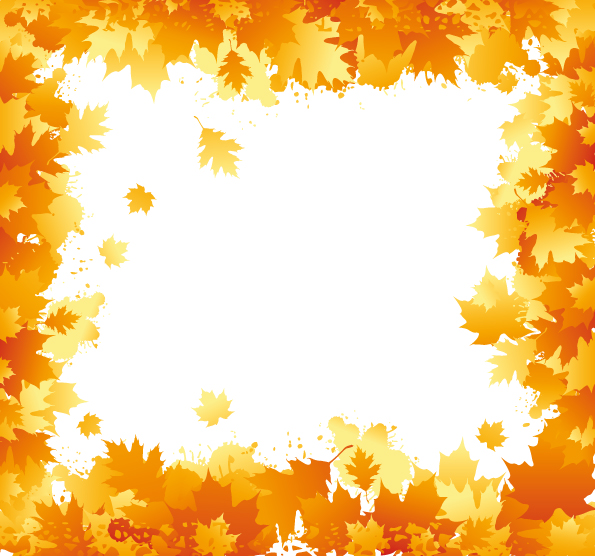 St. Cyril of Alexandria
He desires for us a unity with each other, like the unity of the Holy Trinity. This should be reflected on the unity of the believers.
On St. John. Book 2, ch.2